Non-Monotonic Parsing of Fluent Umm I mean Disfluent Sentences
Mohammad Sadegh Rasooli	[Columbia University]
Joel Tetreault			[Yahoo Labs]
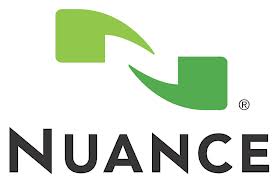 This work conducted while both authors were at Nuance’s NLU Research Lab in Sunnyvale, CA
Mohammad Sadegh Rasooli and Joel Tetreault 
“Joint Parsing and Disfluency Detection in Linear Time.”   
EMNLP 2013
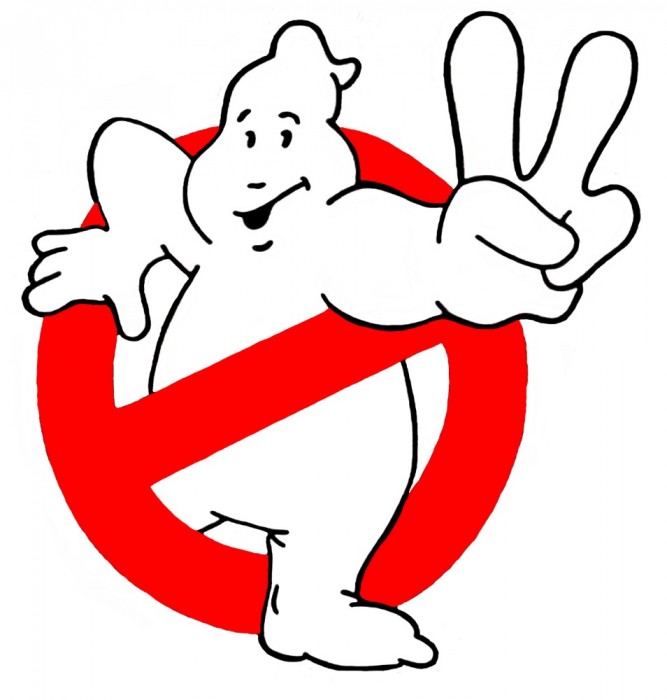 Mohammad Sadegh Rasooli and Joel Tetreault  
“Non-Monotonic Parsing of Fluent Umm I mean 
Disfluent Sentences.”   
EACL 2014
Motivation
Two issues for spoken language processing:
ASR errors
Speech Disfluencies
~10% of the words in conversational speech are disfluent
An extreme  case of “noisy” input: http://www.youtube.com/watch?v=lj3iNxZ8Dww
Error propagation from these two errors can wreak havoc on downstream modules such as parsing and semantics
Disfluencies
Three types
Filled pauses: e.g. uh, um
Discourse markers and parentheticals: e.g., I mean, you know
Reparandum (edited phrase)
Interregnum
I want a flight to Boston uh I mean to Denver
Reparandum
Repair
FP
DM
Processing Disfluent Sentences
Most approaches deal solely with disfluency detection as a pre-processing step before parsing
Serialized method of disfluency detection and then parsing can be slow…
Why not parse disfluent sentences at the same time as detecting disfluencies?
Advantage: speed-up processing, especially for dialogue systems
Our Approach
Dependency parsing and disfluency detection with high accuracy and processing speed
Source: I want a flight to Boston uh I mean to Denver
Output: I want a flight to Denver
dobj
prep
root
pobj
subj
det
I want a flight to Boston uh I mean to Denver
[ Root ]
Real output of our system!
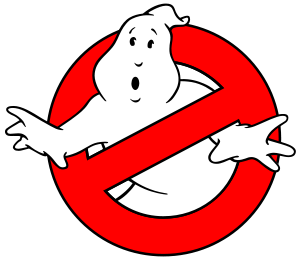 Our Work: EMNLP13
Our approach is based on arc-eager transition-based parsing [Nivre, 2004]
Parsing is the process of choosing the best action at a particular state and buffer configuration
Extend 4 actions {shift, reduce, left-arc, right-arc} with three additional actions:
IJ[wi..wj]: interjections
DM[wi..wj ]: discourse markers
RP[wi..wj ]: reparandum
Example
want2 flight4 to5
Boston6
uh7 I8 mean9 to10 Denver11
[ Root0 ]
Stack
Buffer
IJ[7]
dobj
root
prep
pobj
subj
det
I1 want2 a3 flight4 to5 Boston6 uh7 I8 mean9 to10 Denver11
[ Root0 ]
Example
want2 flight4 to5
Boston6
I8 mean9 to10 Denver11
[ Root0 ]
Stack
Buffer
DM[8:9]
dobj
root
prep
pobj
subj
det
I1 want2 a3 flight4 to5 Boston6 uh7 I8 mean9 to10 Denver11
[ Root0 ]
Example
want2 flight4 to5
to10 Denver11
Boston6
[ Root0 ]
Stack
Buffer
RP[5:6]
dobj
root
prep
pobj
subj
det
I1 want2 a3 flight4 to5 Boston6 uh7 I8 mean9 to10 Denver11
[ Root0 ]
Example
want2 flight4 to5
to10 Denver11
Boston6
[ Root0 ]
Stack
Buffer
Deleting words and dependencies
dobj
root
prep
pobj
subj
det
I1 want2 a3 flight4 to5 Boston6 uh7 I8 mean9 to10 Denver11
[ Root0 ]
Example
to10 Denver11
want2 flight4
[ Root0 ]
Stack
Buffer
Right-arc: prep
dobj
root
subj
det
I1 want2 a3 flight4 to5 Boston6 uh7 I8 mean9 to10 Denver11
[ Root0 ]
Example
Denver11
want2 flight4 to10
[ Root0 ]
Stack
Buffer
Right-arc: pobj
dobj
prep
root
subj
det
I1 want2 a3 flight4 to5 Boston6 uh7 I8 mean9 to10 Denver11
[ Root0 ]
Example
[ Root0 ]
Stack
Buffer
Reduce…..
dobj
prep
root
pobj
subj
det
I1 want2 a3 flight4 to5 Boston6 uh7 I8 mean9 to10 Denver11
[ Root0 ]
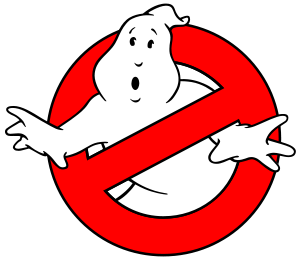 The Cliffhanger
Method parsed at a high accuracy but on task of disfluency detection was 1.1% off of Qian et al. ’13: [82.5 to 81.4]
How can we improve disfluency detection performance?
How can we make model faster and more compact to work in real-time SLU applications?
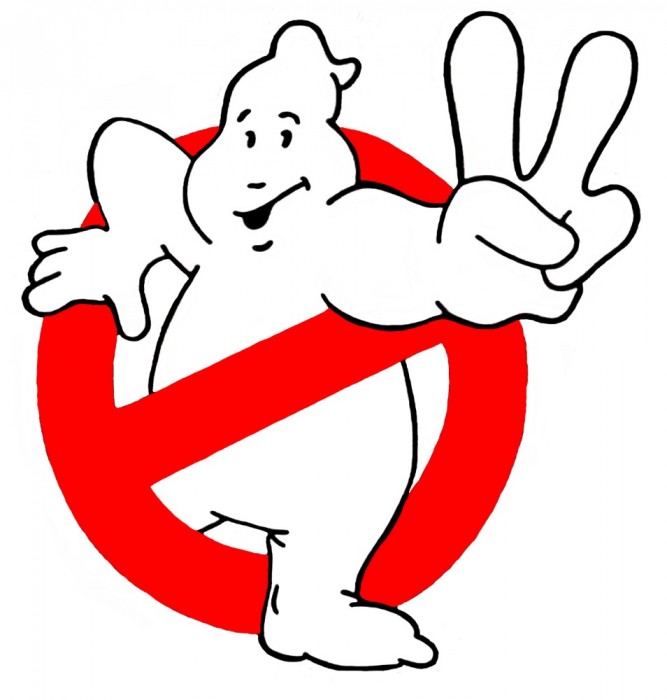 EACL 2014
Two extensions to prior work to achieve        state-of-the-art disfluency detection performance
Novel disfluency-focused features
EMNLP ’13 work used standard parse features for all classifiers
Cascaded classifiers
Use series of nested classifiers for each action to improve speed and performance
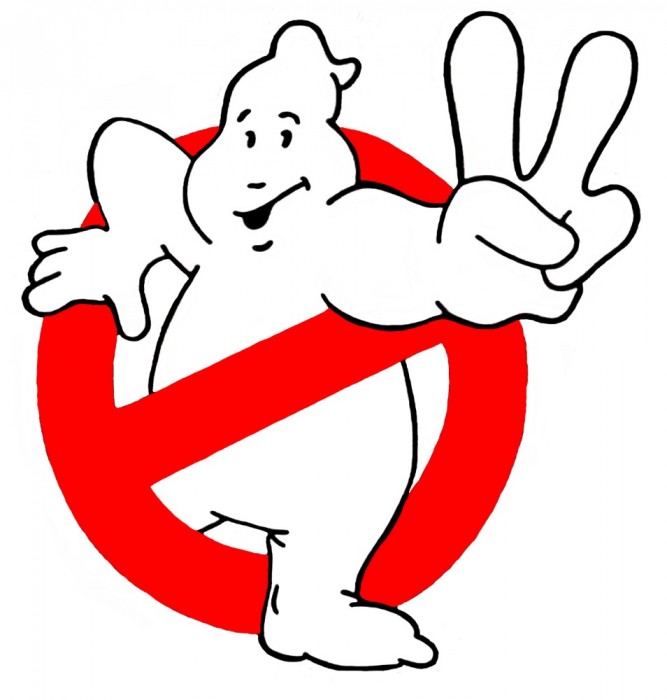 Nested classifiers: two designs
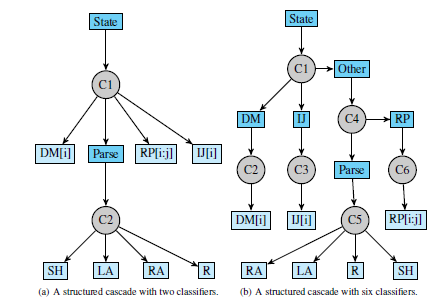 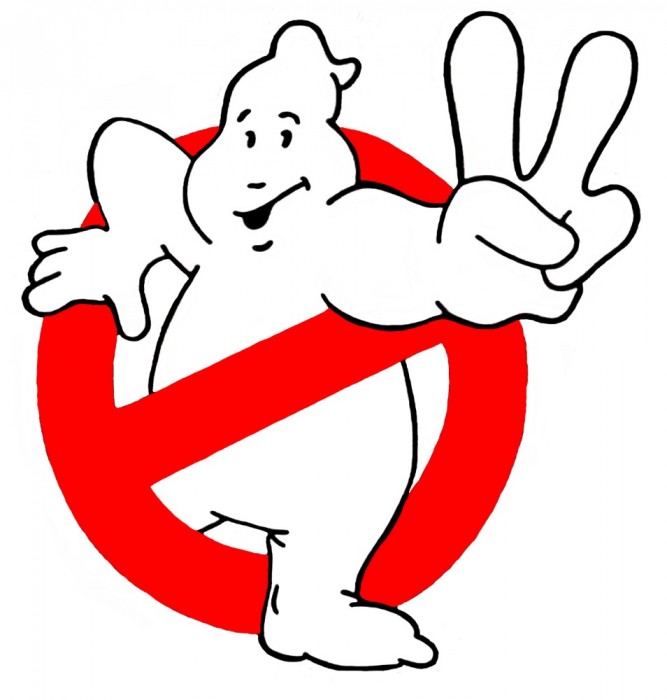 New Features
New disfluency-specific features
Some of the prominent ones:
N-gram overlap
N-grams after a RP is done 
Number of common words and POS tag sequences between reparandum candidate and repair
Distance features
Different classifiers use different combinations of features
Joint Model: First Pass
Augment arc-eager classifier with three additional actions: inaccurate and slow
Each new type should be modeled with its own set of features
More candidates  more memory fetch
Instead of having a one level model, use a sequence of increasingly complex models that progressively filter space of possible outputs
Each classifier has its own unique feature space
Evaluation: Disfluency Detection
Corpus: parsed section of Switchboard (mrg)
Conversion: T-surgeon and Penn2Malt
Metrics: F-score of detecting reperandum
Classifier: Average Structured Perceptron
* Also performed 10-fold x-val tests on SWB,  M2 outperforms Qian et al. by 0.6
Other Evaluations
Speed: M6 is 4 times faster than M2
# Features: M6 has 50% fewer features than M2
Parse score: M6 is slightly better than M2 and within 2.5 points of “gold standard trees”
Conclusions
State-of-the-art disfluency detection algorithm which also produces accurate dependency parse
New features + engineering  improved performance
Runs in linear time  very fast!
Incremental, so could be coupled with incremental speech and dialogue processing
Future work: acoustic features, beam search, etc.
Special note:  current approach surpassed by Honnibal et al. TACL to appear (84%)
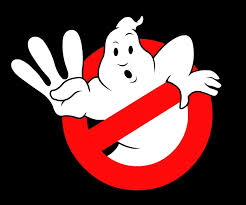 Thanks!
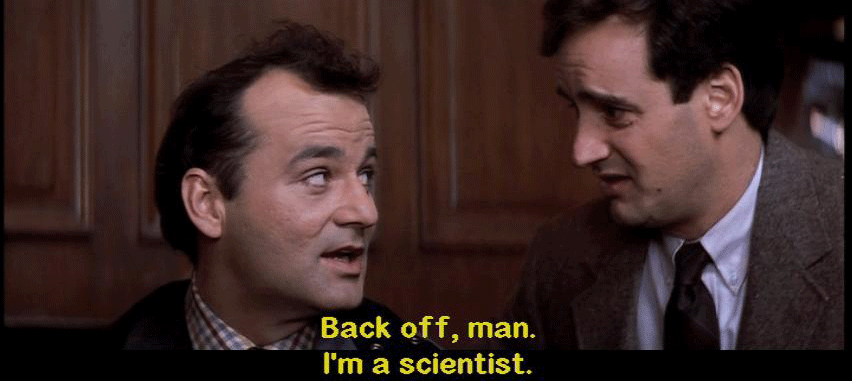 Mohammad S. Rasooli: rasooli@cs.columbia.com
Joel Tetreault: tetreaul@yahoo-inc.com
Evaluation: Parsing
Lower bound F-score: 70.2
Upper bound F-score: 90.2
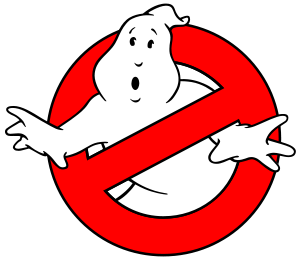 Action: IJ
IJ[i]: remove the first i words from the buffer and tag them as interjection  (IJ)
want flight to Boston
uh I mean to Denver
Stack
Buffer
IJ[1]
want flight to Boston
I mean to Denver
Stack
Buffer
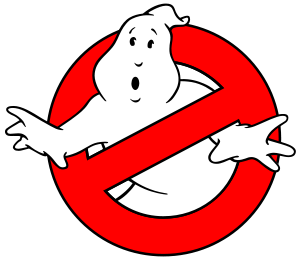 Action: DM
DM[i]: remove the first i words from the buffer and tag them as discourse marker  (DM)
want flight to Boston
I mean to Denver
Stack
Buffer
DM[2]
want flight to Boston
to Denver
Stack
Buffer
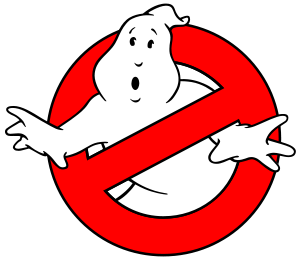 Action: RP
RP[i:j]: from the words outside the buffer, remove the un-removed words i to j and tag them as reparandum  (RP)
want flight to Boston
to Denver
Stack
Buffer
RP[5:6]
want flight
to Denver
Stack
Buffer
Example
I1 want2 a3 flight4 to5 Boston6 uh7 I8 mean9 to10 Denver11
[ Root0 ]
Stack
Buffer
Shift
dobj
prep
root
pobj
subj
det
I1 want2 a3 flight4 to5 Boston6 uh7 I8 mean9 to10 Denver11
[ Root0 ]
Example
I1 want2 a3 flight4 to5 Boston6 uh7 I8 mean9 to10 Denver11
[ Root0 ]
Stack
Buffer
Shift
I1 want2 a3 flight4 to5 Boston6 uh7 I8 mean9 to10 Denver11
[ Root0 ]
Example
[ Root0 ] I1
want2 a3 flight4 to5 Boston6 uh7 I8 mean9 to10 Denver11
Buffer
Stack
Left-arc: subj
I1 want2 a3 flight4 to5 Boston6 uh7 I8 mean9 to10 Denver11
[ Root0 ]
Example
want2 a3 flight4 to5 Boston6 uh7 I8 mean9 to10 Denver11
[ Root0 ]
Stack
Buffer
Right-arc: root
subj
I1 want2 a3 flight4 to5 Boston6 uh7 I8 mean9 to10 Denver11
[ Root0 ]
Example
want2
a3 flight4 to5 Boston6 uh7 I8 mean9 to10 Denver11
[ Root0 ]
Stack
Buffer
Shift
root
subj
I1 want2 a3 flight4 to5 Boston6 uh7 I8 mean9 to10 Denver11
[ Root0 ]
Example
want2 a3
flight4 to5 Boston6 uh7 I8 mean9 to10 Denver11
[ Root0 ]
Stack
Buffer
left-arc: det
root
subj
I1 want2 a3 flight4 to5 Boston6 uh7 I8 mean9 to10 Denver11
[ Root0 ]
Example
flight4 to5 Boston6 uh7 I8 mean9 to10 Denver11
want2
[ Root0 ]
Stack
Buffer
Right-arc: dobj
root
subj
det
I1 want2 a3 flight4 to5 Boston6 uh7 I8 mean9 to10 Denver11
[ Root0 ]
Example
to5 Boston6 uh7 I8 mean9 to10 Denver11
want2 flight4
[ Root0 ]
Stack
Buffer
Right-arc: prep
dobj
root
subj
det
I1 want2 a3 flight4 to5 Boston6 uh7 I8 mean9 to10 Denver11
[ Root0 ]
Example
want2 flight4 to5
Boston6 uh7 I8 mean9 to10 Denver11
[ Root0 ]
Stack
Buffer
Right-arc: pobj
dobj
root
prep
subj
det
I1 want2 a3 flight4 to5 Boston6 uh7 I8 mean9 to10 Denver11
[ Root0 ]